Особенности здоровьесберегающих технологий в детском саду.
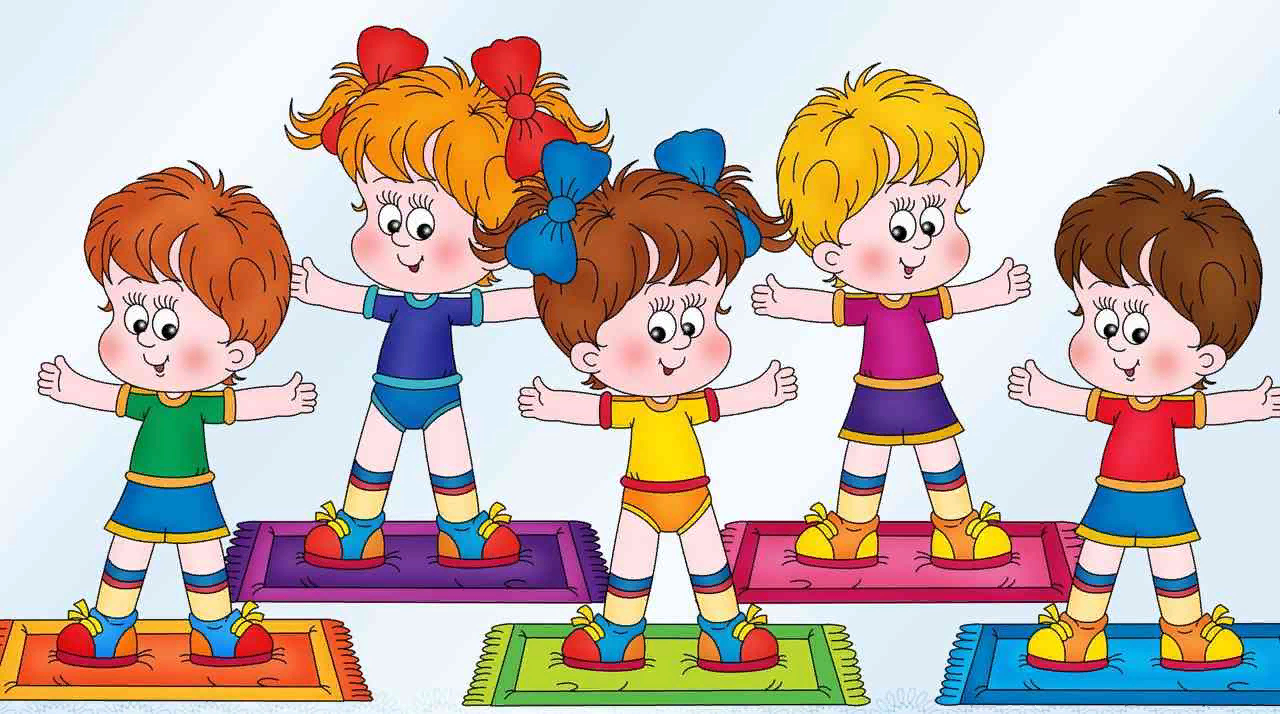 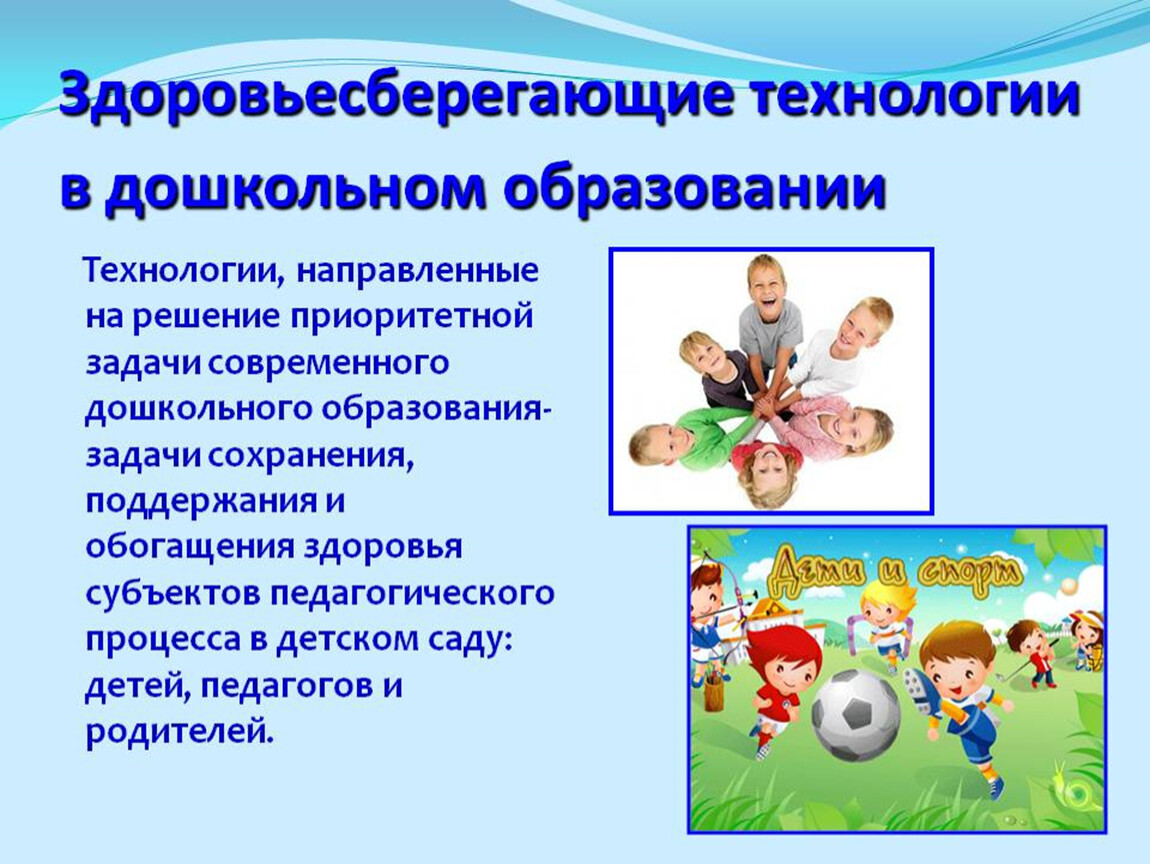 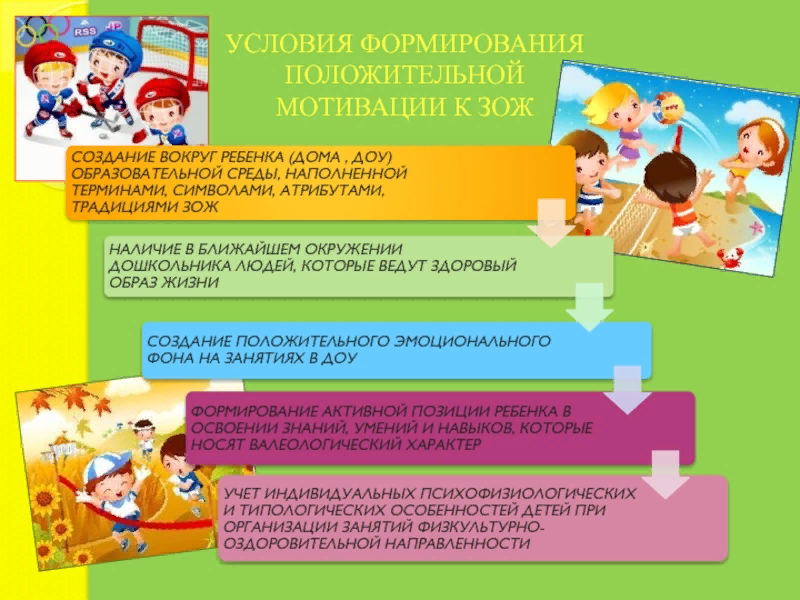 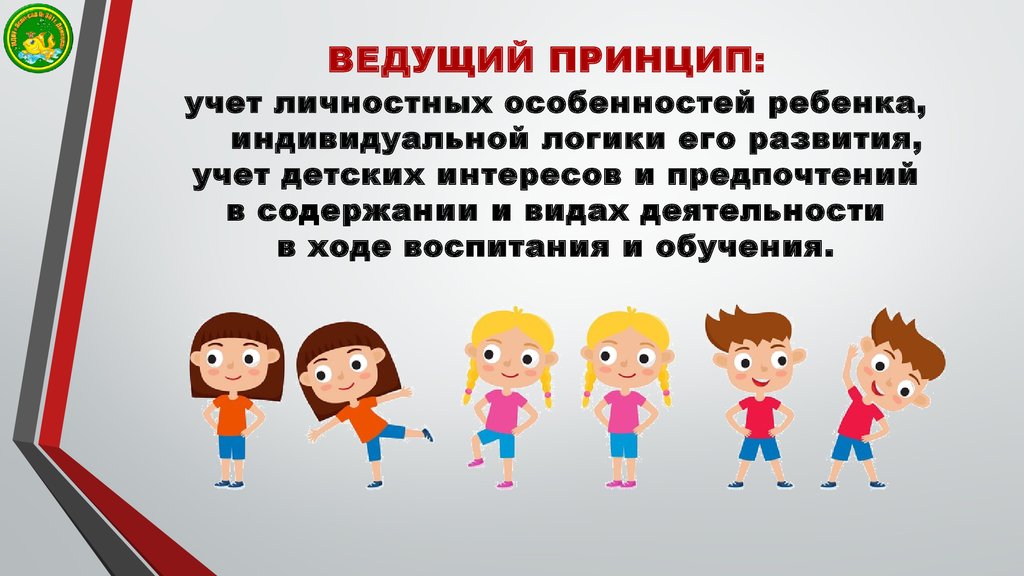 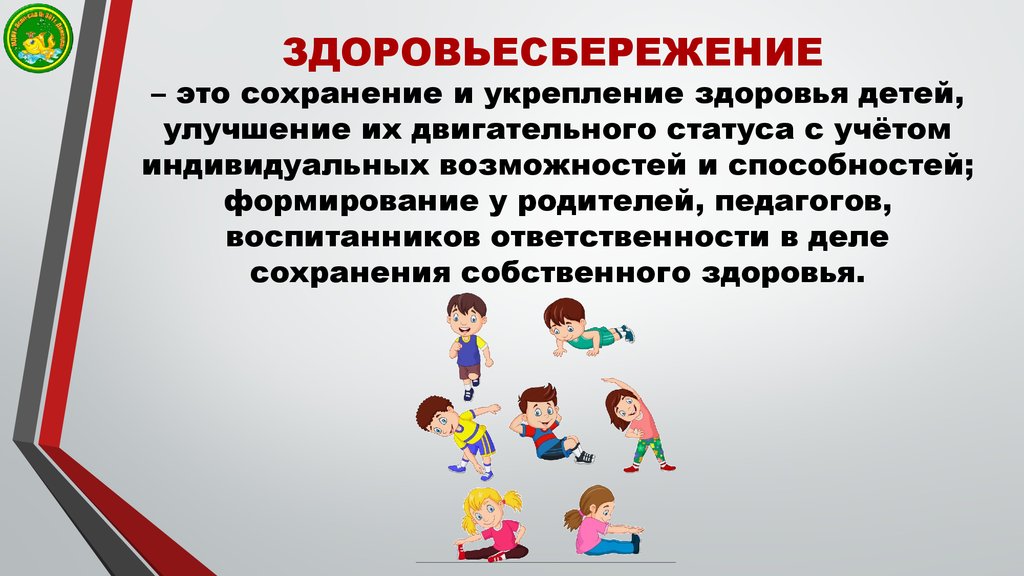 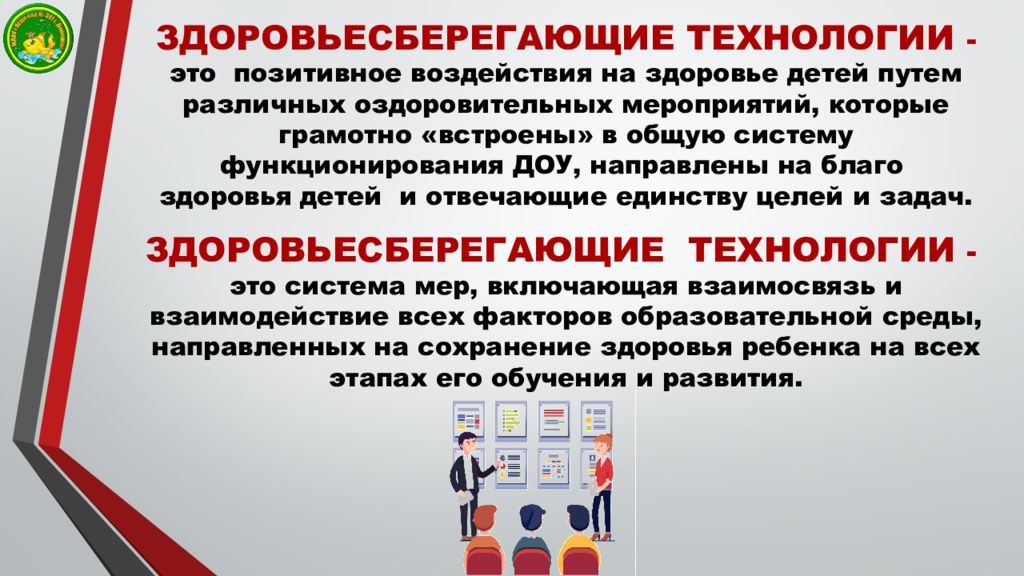 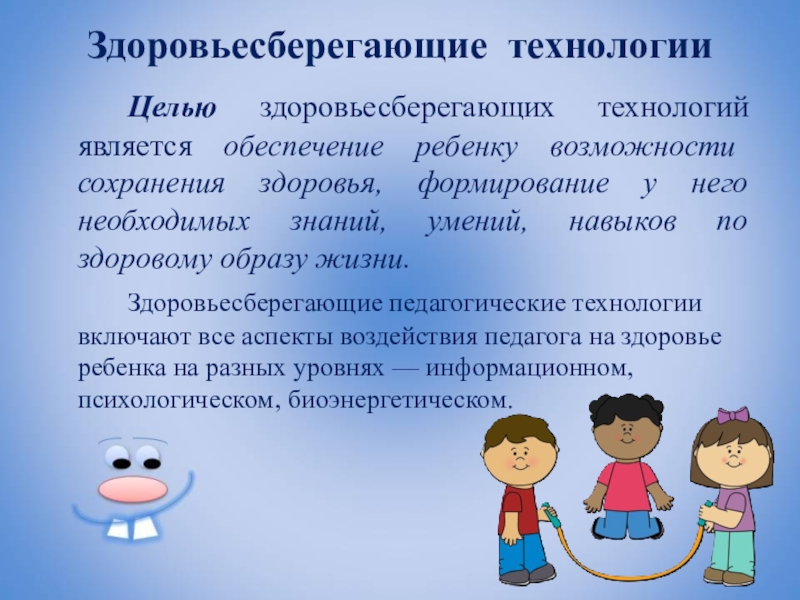 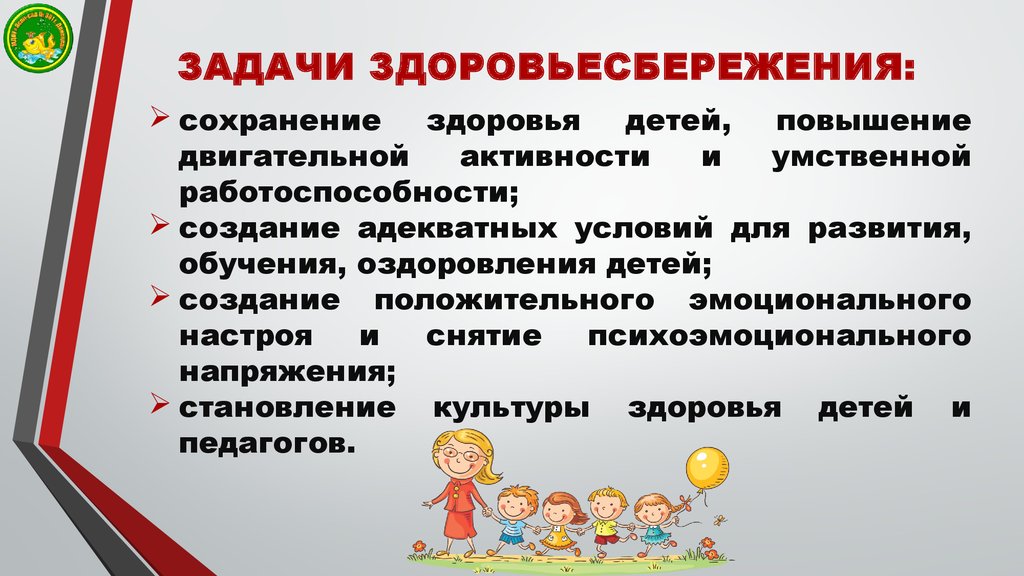 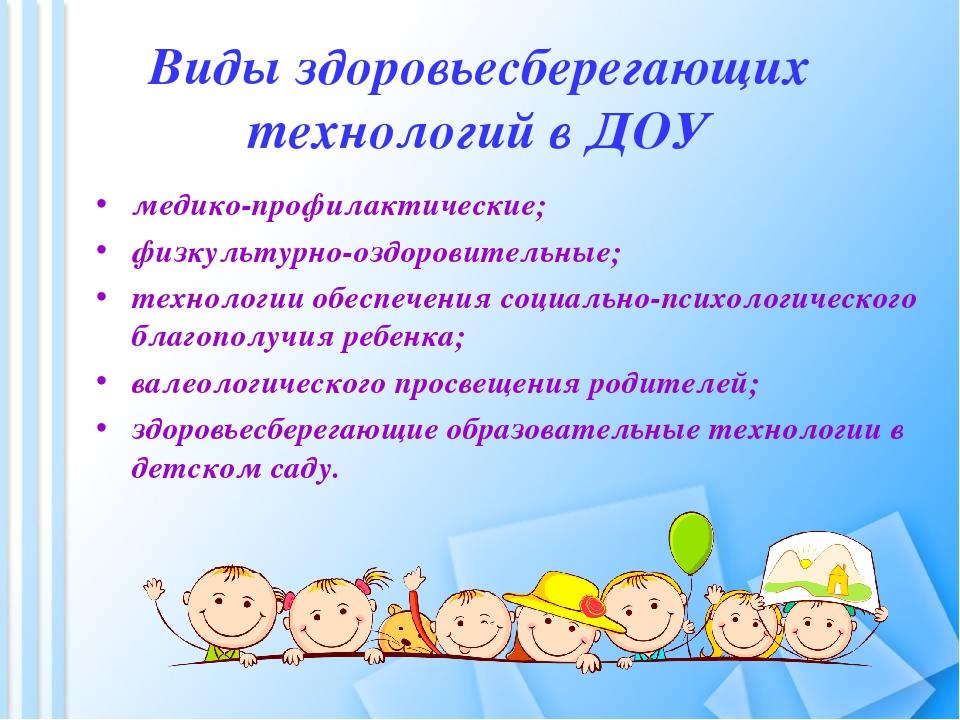 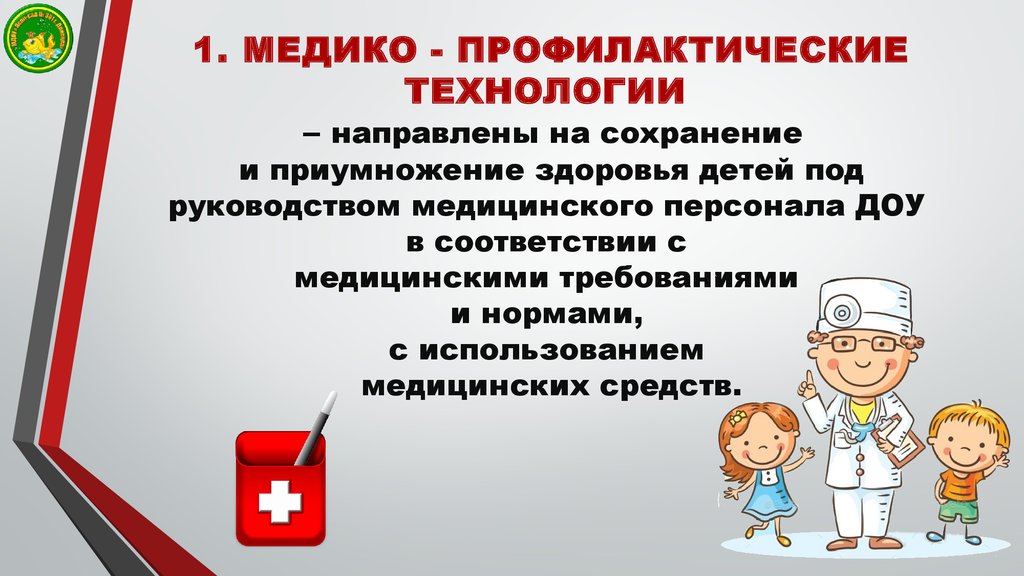 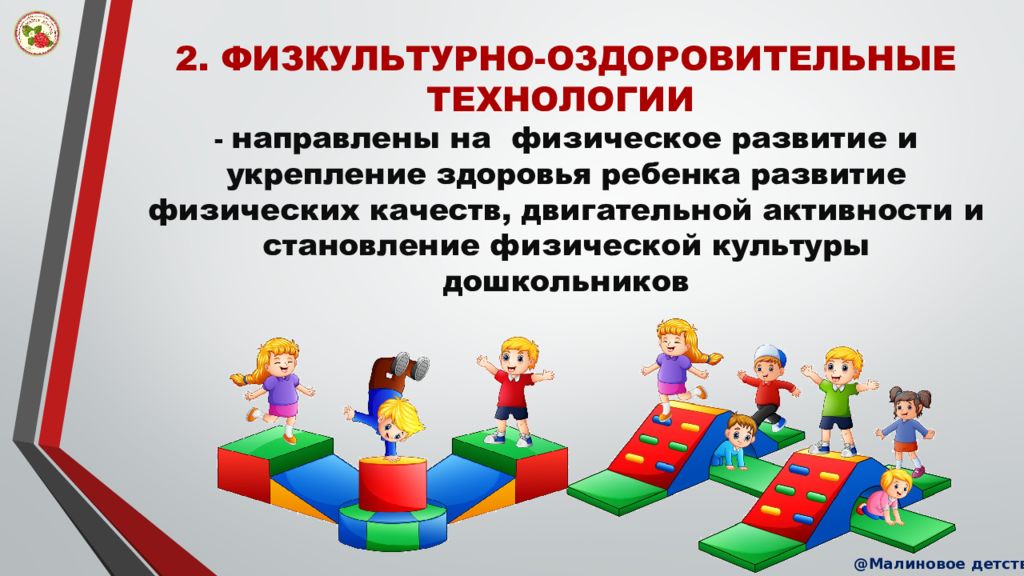 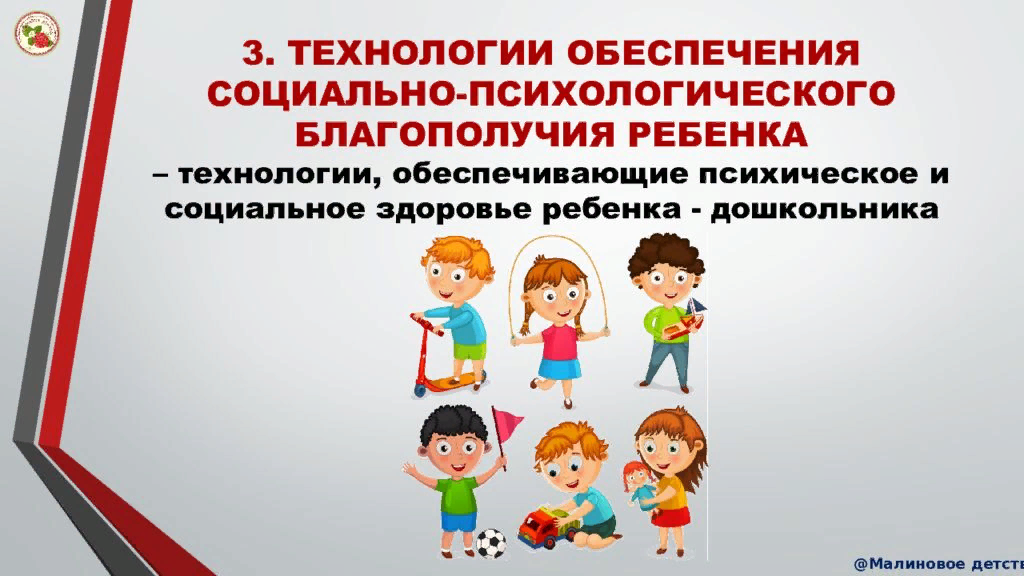 Образовательные здоровьесберегающие 
технологии
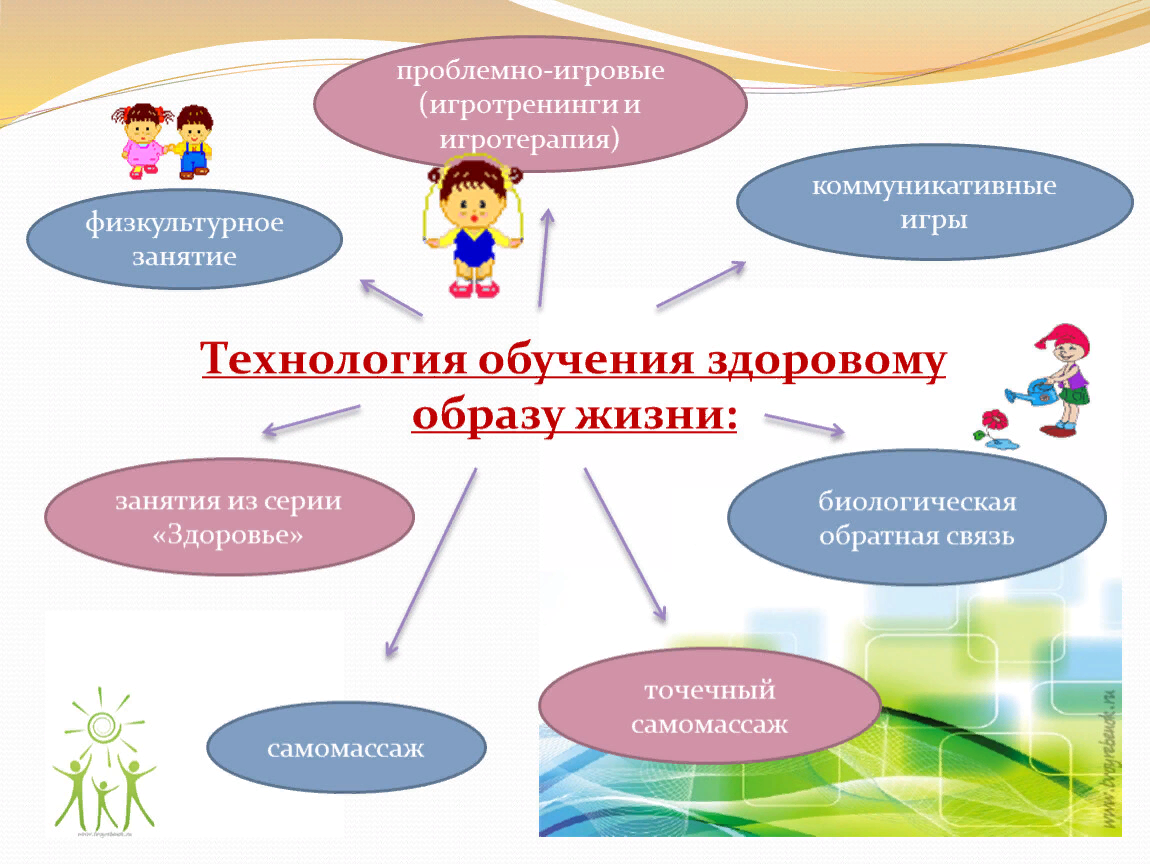 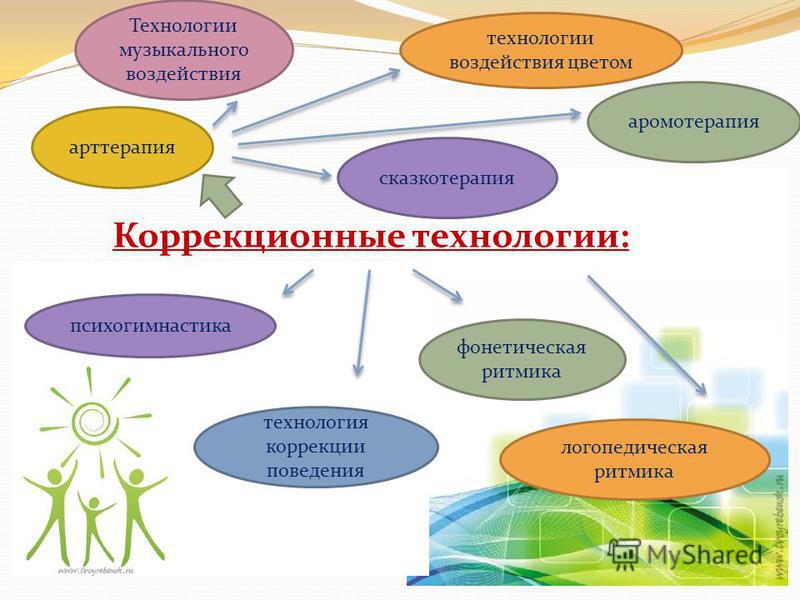 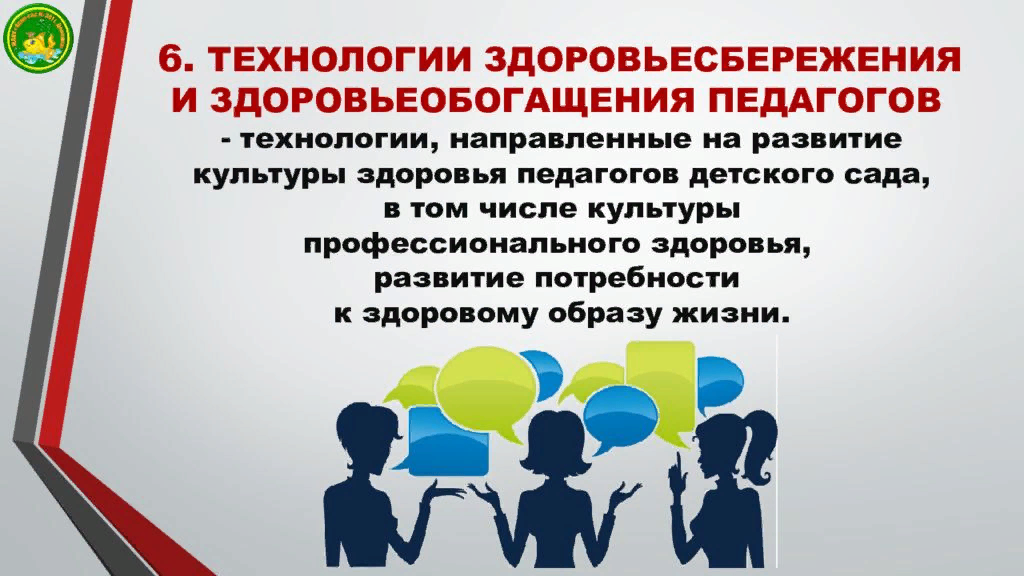 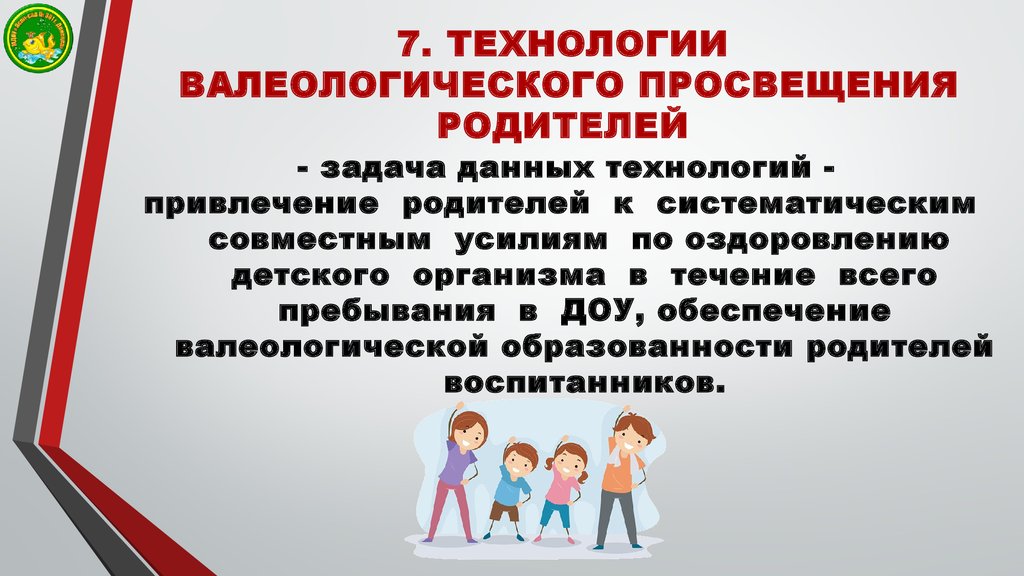 Причины, мешающие ребёнку быть здоровым :

Подготовка детей к дошкольному учреждению на недостаточном уровне, родители не знают и не соблюдают режим для дошкольных учреждений.
Нерегулярное проведение профилактических мероприятий.
Несоблюдение температурного и питьевого режима в группах.
На недостаточном уровне проводится работа с родителями.
Низкая двигательная активность детей в группах и на улице.
Незнание педагогами методики проведения здоровьесберегающих технологий.
Недостаточная забота о здоровье педагогов.
Нет тесного сотрудничества между воспитателями, родителями, медицинскими работниками.

Задача образовательного учреждения – сохранить и укрепить здоровье своих воспитанников, т.е. профилактическая работа .
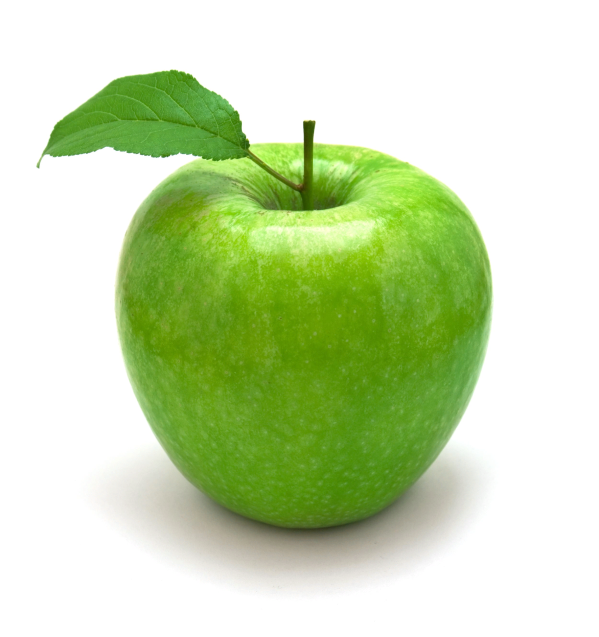 Хорошие знания, нет затруднений
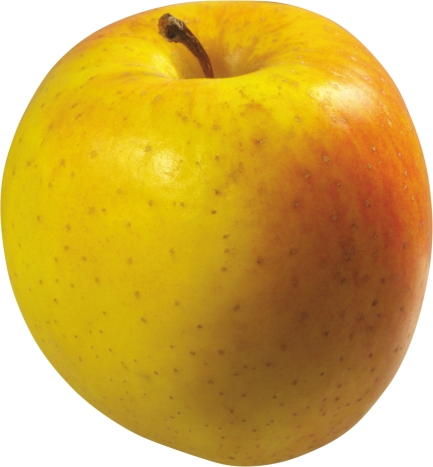 Слабо, недостаточно знаю, не всегда получается
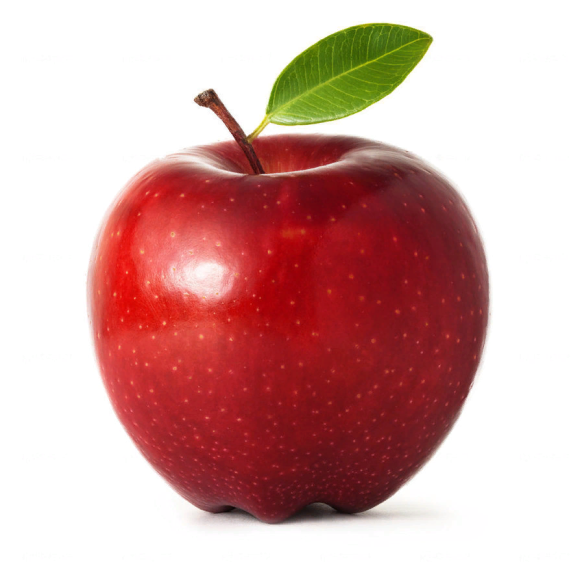 Внимание – беда, не знаю, не получается
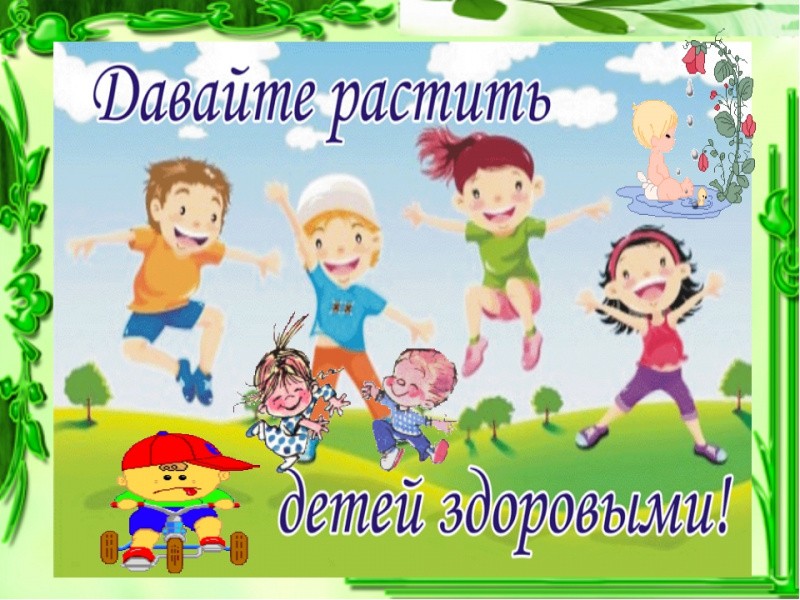